42.天主十誡第一、二、三誡
一、十誡導論
  1.十誡內容
愛主之道：
  一、欽崇一天主在萬有之上
  二、毋呼天主聖名以發虛誓     
  三、守瞻禮主日  
愛人之道：
  四、孝敬父母    五、毋殺人       
  六、毋行邪淫    七、毋偷盜          
  八、毋妄證      九、毋願他人妻
  十、毋貪他人財物
以上十誡被稱為「愛的誡命」：愛天主在萬有之上，及愛人如己
2.十誡是生命的法則
  人生而自由；但必須節制自由、尊重別人的自由，才能獲得真正的自由。人生而必須發展自我，但必須戒除一些能傷害自己，及傷害別人的行為，才能使生命健康地成長。
  我們有向善的潛能，也有為惡的傾向；所以我們必須有自律的能力，才能行善避惡。
我們有軟弱、受蒙蔽的時刻；所以我們也需要一些外在的規範與禁令，去補充我們意志力的不足。
這都是「誡命」的作用。天主在西乃山頒佈的十誡，原意是要我們按照理智的指引，節制不合理的欲望。遵守十誡並不是單純是從外面硬加給我們的規律。十誡所命令、所禁止的，都是使人的生命逐漸達致圓滿的「生命的法則」。
3.誡命背後的精華
  誡命或禁令通常都不是宗教的精華。宗教的任務是使人的精神或靈性生活更豐盛，把人提升到更高的境界。宗教的特點是要人積極面對生活，改善個人、人際間和世界的秩序。通常宗教所提出的誡命或禁令，都有指導和預防的作用。
  差不多在所有誡命的背後，都包含有某些積極的因素。例如：在「毋殺人」的後面，蘊藏著「尊重
生命」的理想；在「毋行邪淫」的後面，有「生活聖潔」的含義；在「毋妄證」的後面，有「誠懇待人」或「一諾千金」的方向。而在全部誡命的後面，更有基督自己所提示的理想：「你應全心、全靈、全意，愛上主你的天主，這是最大也是第一條誡命。第二條與此相似：你應當愛近人，如你自己。」（瑪22:37-40）
二、前三誡的原文出20:1-11
  上主訓示以下一切話說：我是上主你的天主，除我以外，你不可有別的神。不可叩拜這些像，也不可敬奉，因為我，上主，你的天主是忌邪的天主，不可妄呼上主你天主的名；應記住安息日，守為聖日。六天應該勞作，作你一切的事；但第七天是
恭敬上主你的天主當守的安息日。
三、第一誡：欽崇一天主在萬有之上
  1.我們相信和承認世界只有一位真神，他是萬有真原、宇宙的創造者和掌管者。一切的真、善、美都是源於他。他又是無形無相、無始無終、全能全知的神。他更是人類和萬物的最後歸宿。
  2.這位天地間唯一的真主宰，是一體三位的，名為「聖父」、「聖子」、「聖神」。依教會傳統的說法，是聖父生聖子，聖父聖子共發聖神，這都是在「萬世之前」發生的，因為聖三自永遠已經存在了。有人形容聖三的奧跡好像三角形，有三隻角，卻是一個三角形，或者好像燭光，有形、有光、有熱，但卻是一支燭光。梵二的教會憲章則強調
聖三的工作：聖父創世、聖子救世、聖神聖化人生，但這都是同一天主的偉大化工。
  3.欽崇天主，就是承認、感謝天主的創造和照顧。欽崇的方式有多種，但都是對天主知恩報愛的表示，例如祈禱、祭祀以及各種愛德行為。而外表的欽崇動作，可以包括跪、叩首、俯首、俯伏在地等。不過，真正的欽崇是對天主的全心相信和順服，讓他在我們的生命中作王，完全遵照他的旨意而生活。當世上任何事物與天主的旨意相違背時，把天主放在第一優次。這也是耶穌所說的：「誰愛父親或母親超過我，不配是我的。」
  4.拜邪神也可以是崇拜金錢、權力、名譽和逸樂。有些人便是為了它們而忘記天主，也因此而
踐踏了自己和別人的人格和生命。
四、第二誡：毋呼天主聖名以發虛誓
    1.名字代表主體，因此我們稱呼天主聖名時，應表示特別的尊敬（例如在禮儀中念到天主聖名時會俯首致敬）。這種尊敬，將進一步演變為對天主的信賴、服從和皈依。侮辱天主聖名是指用言語、行為或姿勢等，對天主表示輕蔑、鄙視或怨恨。
   2.對上主聖名之尊重，正如聖保祿說：「凡稱耶穌聖名，不論天上地下的一切，無不屈膝跪拜，以示尊敬。」（斐2:9-11）
    3.耶穌自己不喜歡人發誓，他說：「你們又一向聽過對古人說：『不可發虛誓！要向上主償還你的誓願！』我卻對你們說，你們的話該當是：是就說
是，非就說非；其它多餘的，便是出於邪惡。」（瑪5:33-34a，37）
五、第三誡：守瞻禮主日
    1.舊約時代，安息日（星期六）是特別恭敬天主的日子。如今教會在主日聚會，是為紀念耶穌在主日的復活，並藉聖體聖事與他相偕，共同期待他再度來臨。
  教會在第六世紀時，才確立守主日的義務，並禁止信眾在主日勞作，目的是要每一個人在六日操勞之後，得到一個合理的休息，並在這天特別注意精神、宗教和家庭的共融。
     2.安息日的精神提醒人們：人不可利用工作無休止地去掠奪大地的資源；人更需與大自然和諧
相處。人亦不應利用工作去過份改變人與人的關係，而造成貧富差距，或藉交易而造成更大的貧富懸殊。借著安息日，人要忘記一切工作，回復人性的本來面目：尋求個體的發展（祈禱、閱讀、休息），團體的和諧（共同崇拜、家庭生活），欣賞和享受生命。安息日原來便是「人性日」、「家庭日」和「宗教日」。
   3.第三誡也提醒我們，不要被自己的專業、工作所奴役。我們要騰出時間來，讓天主在我們生命中工作，使我們能接受天主的改造。
六、基督徒與敬祖
  天主教並不禁止人尊天、敬祖和敬孔。一九六三年，中國主教團決定：在亡者牌位、遺像或棺木前
，信徒可以鞠躬、叩首，在亡者的牌位或墳墓前，也可以供奉鮮花、水果、飯菜等。家庭中的祖先牌位，是為紀念先人，表達孝思而設的，因此亦可在牌位前上香、供獻禮品等。這一切，都不違反第一誡。同樣地，恭敬聖母及聖人，也是許可的，因為他們都是愛主侍人的典範，我們有一天，都要和他們在一起，永遠歌頌那位創造和救贖我們的天主。
1.He, who begins by loving Christianity better than truth, will proceed by loving his own Sect or Church better than Christianity, and end in loving himself better than all.
                     —Samuel Coleridge, Aids to Reflection 1825
 （愛基督宗教甚於愛真理的人，接下來便會愛自己的宗派/教派甚於愛基督宗教，最終則是愛自己甚於愛一切。）
2. 「我是馬克斯，但我不是馬克斯主義者！」
    「我是耶穌基督，但我不是基督徒！」
    「我是佛陀，但我不是佛教徒！」
附錄  基督徒該不該怕鬼？
  1.鬼是一個很籠統的名詞，反而，我們相信有「靈界」，有一個不可知的世界，也有一些我們未曾探明的「力量」存在，包括自然的、超自然的力量。
  2.聖經認為有魔鬼。魔鬼曾誘惑過耶穌；耶穌也驅過魔。
  3.我們相信天主是宇宙的主宰，他是全能而仁慈的，他願意保護我們，也有能力保護我們。只要我們全心信賴他，便沒有什麼可怕的。
  4.我們要老老實實的「做人」，不要隨便跨過「靈界」，去攪一些什麼交鬼、通靈等等的玩意，以免引火自焚。
5.對於靈界的事，我們知得很少，所以不要自己嚇自己。說鬼的人絕大多數都未見過鬼, 都是以訛傳訛而已。這些東西談得多了，會叫人疑心生暗鬼。
  6.孔子說：未知生、焉知死。好好的生便不必怕死了；做個堂堂正正的人，生命的天主自會保護我們免於兇惡。
  7.如果我們真的害怕，我們也可以用苦像、念珠等聖物來使我們安心，（這些聖物給我們的「觸覺」，可以使我們「感覺」到天主的存在）。但記著：保護我們的，是天主自己，而不是聖物的本身。
公教教研中心
慕道班 第39課
組 長 分 享
天主十誡 - 第一誡
《正視人生的信仰》(P.225)
３.欽崇天主，就是承認、感謝天主的創造和照顧，和他賜給我們超性生命等種種恩惠。（默4:8-11）
欽崇的方式有多種，但都是對天主知恩報愛的表示，例如祈禱、祭祀以及各種愛德行為。而外表的欽崇動作，可以包括跪、叩首、俯首、俯伏在地等。不過，真正的欽崇是對天主的全心相信和順服，讓他在我們的生命中作王，完全遵照他的旨意而生活。
當世上任何事物與天主的旨意相違背時，把天主放在第一優次。這也是耶穌所說的：「誰愛父親或母親超過我，不配是我的。」（瑪10:37）誰不棄絕一切而跟隨耶穌，也不配作他的門徒。（路9:57-62）
4.拜邪神也可以是崇拜金錢、權力、名譽和逸樂。有些人便是為了它們而忘記天主，也因此而踐踏了自己和別人的人格和生命。
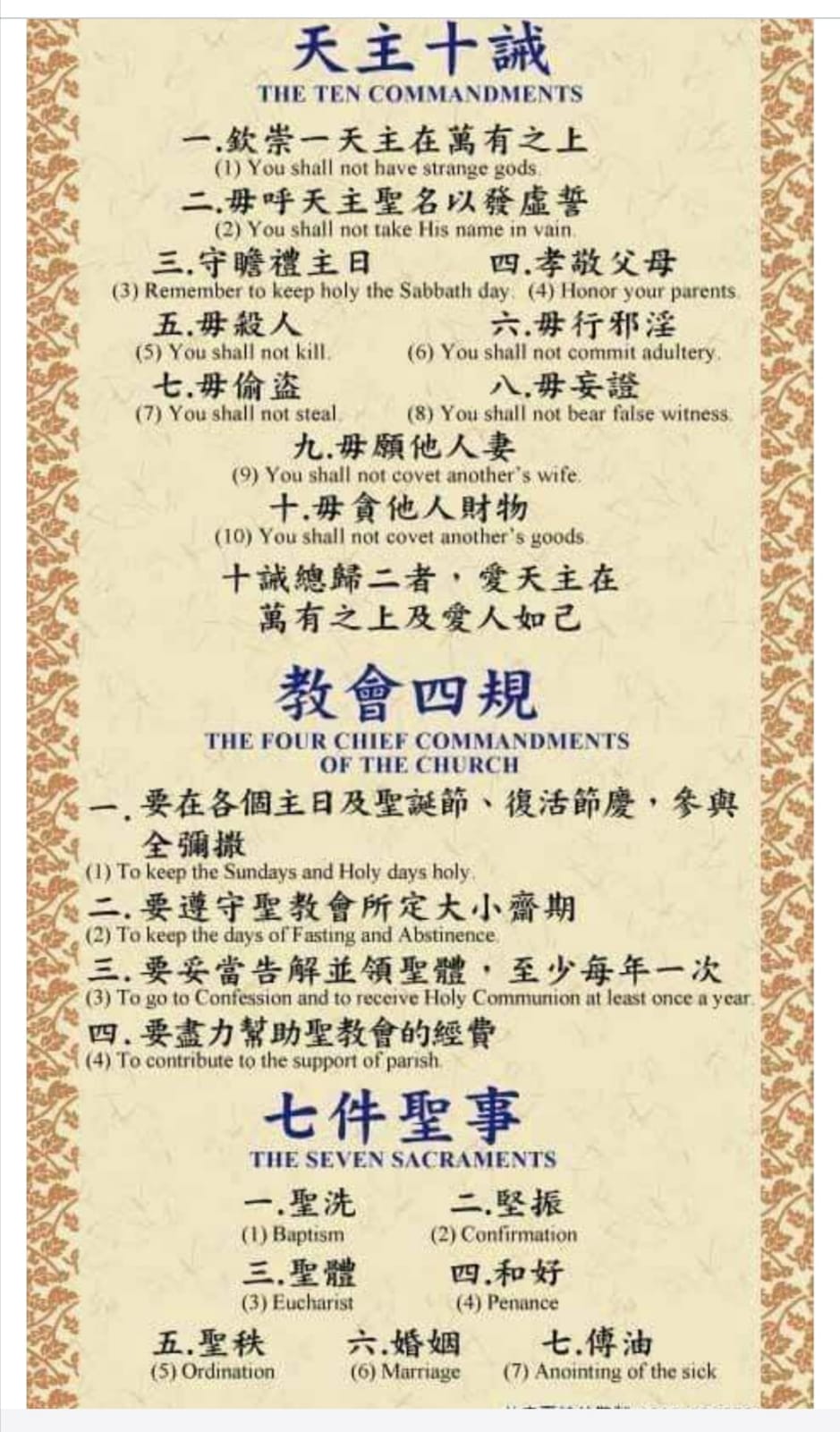 十誡總歸二者
愛天主在萬有之上及愛人如己

凡你們對我這些最小兄弟中的一個所做的
就是對我做的。（瑪 25:40）
十誡是相輔相成的
為我們和眾人及家庭、社會以至國家世界生活得更好更和諧

你們先該尋求天主的國和它的義德，
這一切自會加給你們。(瑪6:33)
第一誡
欽崇一天主在萬有之上
「除我之外，你不可有別的神。」(出20：3) (申5：7)

那時候，有一個經師上前來，問耶穌說：「一切誡命中，那一條是第一條呢？」耶穌回答說：「第一條是：『以色列！你要聽！上主我們的天主是唯一的天主。你們當全心、全靈、全力愛上主，你的天主。』第二條是：『你應當愛近人如你自己。』再沒有別的誡命比這兩條更大的了。」(谷12:28-31) 
全部法律和先知，都繫於這兩條誡命。  (瑪22:40)
第一誡的意義是.....
欽崇一天主在萬有之上
「欽」敬也， 古代皇帝尊稱
「崇」本義高，表示尊重、推崇
欽崇一天主在萬有之上
宇宙唯一的造物主
萬有（一切有形無形）的根源
智慧的根源
愛的根源
天主是愛
欽崇一天主在萬有之上
第一優次 《正視人生的信仰》(P.225)
一切事物、一切價值之上
最重要的人事物之上

你們先該尋求天主的國和它的義德，這一切自會加給你們。(瑪6:33)
為我，第一誡的意義是.....
欽崇一天主在萬有之上
相信天主是唯一的真神，朝拜祂，信靠祂
把天主及祂的教導和旨意放在我生命的第一位

你們先該尋求天主的國和它的義德，這一切自會加給你們。(瑪6:33)
凡你們對我這些最小兄弟中的一個所做的就是對我做的。（瑪 25:40）
宗教/信仰行為表達這個信念和欽崇 (eg 祈禱讀經聖事跪拜)
在生活中以天主和祂的旨意作為我生命的中心和目標
天主的地位無可代替，以天主為中心 -- 代替以自己為中心
當個人利益或欲望與天主的教導和旨意有衝突時，選擇基督
反省
我的思想行為和心靈是否以天父和基督的教導和價值觀為中心為依歸？
我的信有多深？多紮實？夠徹底嗎？
                                        
                                              天主是愛(若一4:8)
如何才能時刻醒覺把天主作為我生命中的第一位？
必須開放自己於天主，為承行主旨好好操練
仰仗天父的祝福，基督的同行和聖神的推動
信仰必須要「培」要「養」，才能有所長
我相信祈禱、讀經和聖事是營養，供給我們在生活中實踐信仰的力量，也是操練和修為。
如何才能時刻醒覺把天主作為我生命中的第一位？
只求練功，不求成功，功到自然成
要 懇切 堅持
不要停留於祈禱，卻要：
	祈禱是生活的流露
	生活是祈禱的實踐
刻意把天主放在第一位
把每天的祈禱/靜坐/讀經放在一切事情之前
先祈禱後梳洗
先祈禱後看手機
先祈禱後返工
先祈禱後……..
刻意把天主放在第一位
每天寫下聖經金句
劃定時間祈禱，風雨不改
必須參與主日彌撒
刻意把天主放在第一位
四旬期把一些享受放下
反省基督在我生命的地位
刻意把天主放在第一位
要決心每天起來祈禱(以天主為第一位，祂的教導和旨意為第一位)
 那怕只是唸兩遍經文：主禱文／天主經（25秒） ＋光榮經（７秒）
唸好天主經把其內容作為一天的指引
什麼是我生命中重要的事？
我何時沒有把天主放在第一位？


你們先該尋求天主的國和它的義德，這一切自會加給你們。(瑪6:33)
 凡你們對我這些最小兄弟中的一個所做的就是對我做的。（瑪 25:40）
我何時曾把天主放在第一位？


你們先該尋求天主的國和它的義德，這一切自會加給你們。(瑪6:33)
凡你們對我這些最小兄弟中的一個所做的就是對我做的。（瑪 25:40）
不進則退
不隨同我的，就是反對我；不同我收集的，就是分散。」（路11：23）
那四個活物，個個都有六個翅膀，周圍內外都滿了眼睛，日夜不停地說：「聖！聖！聖！上主，全能的天主，是昔在、今在及將來永在者。」每逢那些活物將光榮、尊威和頌謝歸於那坐在寶座上的，萬世萬代的永生者時，二十四位長老就俯伏在坐於寶座的那位前，朝拜那萬世萬代的永生者，且把他們的榮冠投在寶座前說：「上主，我們的天主！你是堪受光榮、尊威和權能的，因為你創造了萬物，萬物都是因了你的旨意而存在，而造成的。」 （默4:8-11）
誰愛父親或母親超過我，不配是我的；誰愛兒子或女兒超過我，不配是我的。（瑪10:37）
他們正走的時候，在路上有一個人對耶穌說：「你不論往那裏去，我要跟隨你。」耶穌給他說：「狐狸有穴，天上的飛鳥有巢；但是人子卻沒有枕頭的地方。」又對另一個人說：「你跟隨我罷！」那人卻說：「主，請許我先去埋葬我的父親。」耶穌給他說：「任憑死人去埋葬自己的死人罷！至於你，你要去宣揚天主的國。」又有一個人說：「主！我要跟隨你；但請許我先告別我的家人。」耶穌對他說：「手扶着犁而往後看的，不適於天主的國。」（路9:57-62）